FIGURE 2. Spline regression model of the relative risks (RRs) of coronary heart disease (CHD) according to linoleic ...
Am J Epidemiol, Volume 161, Issue 7, 1 April 2005, Pages 672–679, https://doi.org/10.1093/aje/kwi085
The content of this slide may be subject to copyright: please see the slide notes for details.
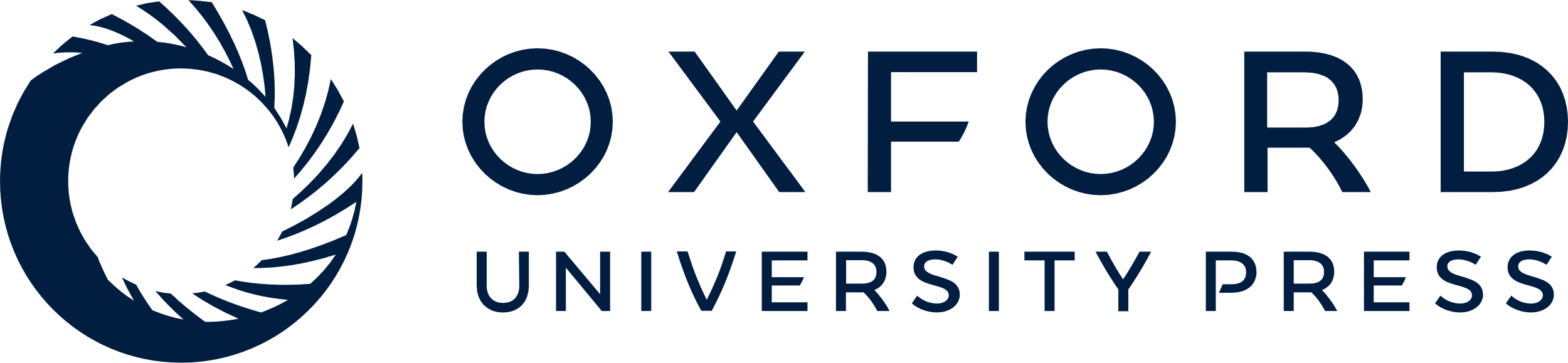 [Speaker Notes: FIGURE 2. Spline regression model of the relative risks (RRs) of coronary heart disease (CHD) according to linoleic acid intake in the Nurses' Health Study, United States, 1980–2000. Relative risks were adjusted for the variables listed as multivariate in table 2. Solid line, point estimates; dotted lines, 95% confidence interval.


Unless provided in the caption above, the following copyright applies to the content of this slide: American Journal of Epidemiology Copyright © 2005 by the Johns Hopkins Bloomberg School of Public Health All rights reserved]